NIT18. 5. do 22. 5. 2020
3  ure  - priprava predstavitve
1. 2. in 3. ura
Pripravil/a boš ustno predstavitev svoje naloga iz poglavja Človeško telo.
Če si upošteval/a moje navodilo, si mi že poslal/a plakat, ki sem ti ga popravila ali kaj svetovala. Končni izdelek je namreč del tvoje ocene. Osnutke mi lahko pošiljaš še do 22. 5. 2020.
Nato pa posnameš video in mi pošlješ posnetek. Če ti bolj ustreza, mi lahko napišeš, pa se dogovoriva za ZOOM in nalogo predstaviš tam. KONČAN PLAKAT / PREDSTAVITEV in VIDEO (zvok in slika) ali prošnjo za ZOOM pošlji do 29. 5. 2020. NATANČNO PREBERI, KAJ VSE JE POMEMBNO ZA OCENO.
KAJ VSE JE POMEMBNO ZA OCENO?
Plakat ali predstavitev – samo ključne besede, slike, navedena literatura, dovolj velike črke, preglednost. 
Da ob ključnih besedah s plakata ali predstavitve predstaviš in pojasniš določeno vsebino. Pri tem se vidi, da razumeš vsebino in pojme, o katerih govoriš.
Da govoriš razločno in tekoče, samostojno (ne bereš), vsebina je smiselna in dovolj obsežna, zajete so vse točke iz navodil, ki si jih dobil/a že prejšnji teden.
SAJ BO ŠLO, KAJNE?
Če imaš vprašanja v zvezi z ustno predstavitvijo, mi le napiši, bom pomagala. 
Zdaj pa na delo, verjamem vate!
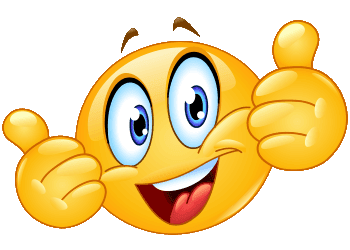